Lecture 21: The Structure Declaration
Topics:
Structures
Pointers to a Structure
Structures and Functions
Arrays of Structures
Typedefs
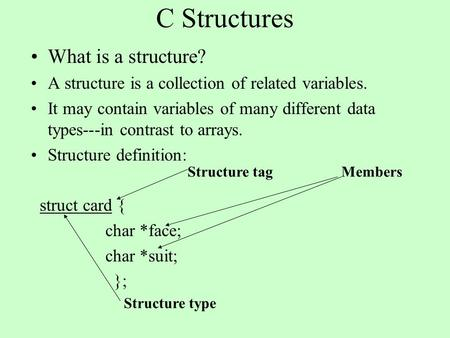 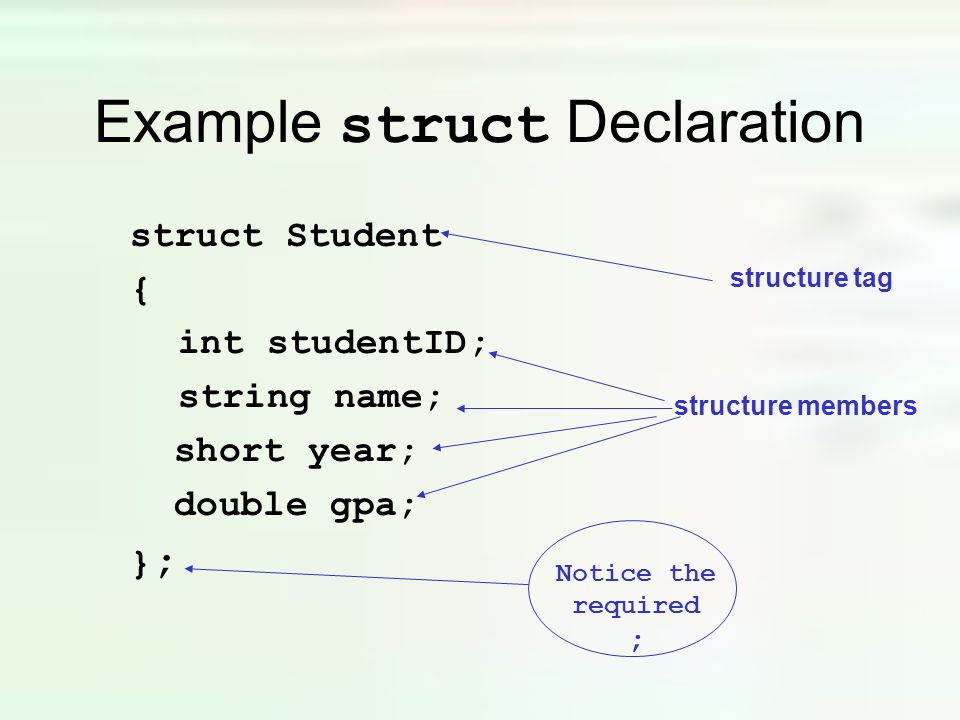 Resources:
K&R: Chapters 6
LC: Structures
Summary
Structures: a way to build your own data types. Extremely popular in real programming because you can create a data type that models your problem exactly as you see fit. Makes programming easier to understand because you collect all related data into a single data type.
Pointers to a Structure: an example of why pointers are so useful. A structure is essentially a pointer to a section of memory that is partitioned by the programmer to contain a group of atomic types (and other pointers).
Structures and Functions: in C++, we will see this is why we have the class construct. In production software, data and functions are often related and need to be formally tied to one another.
Arrays of Structures: just like we can have arrays of pointers, we can have arrays of structures. Very useful for managing lists of heterogeneous data (e.g., customer records, a product on an e-commerce web site).
Typedefs: a way to improve the readability of your program by providing short descriptive names for complex structure syntax.  Actually makes programming easier and less error prone in this case.